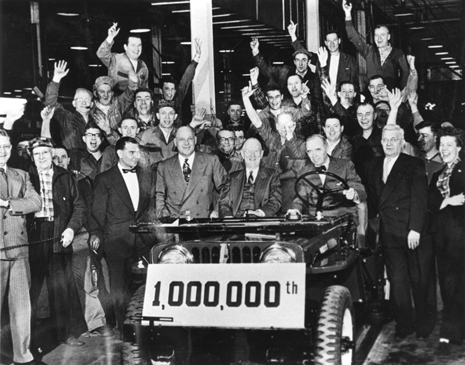 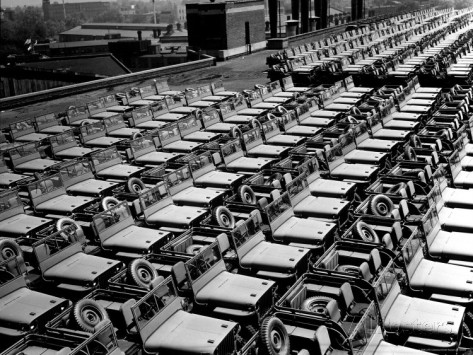 “Wij maken úw product volgens úw wensen!”
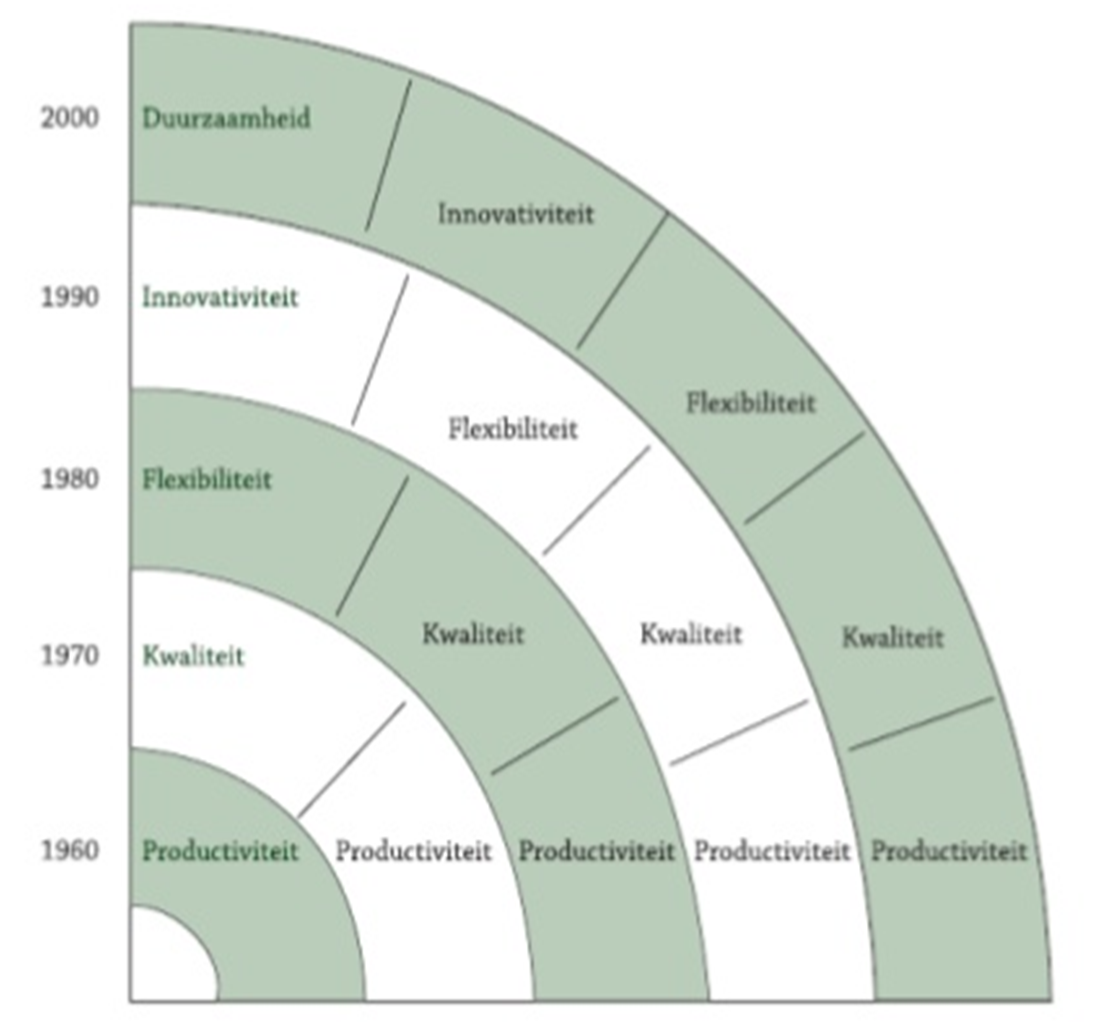 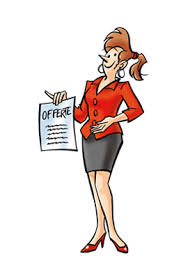 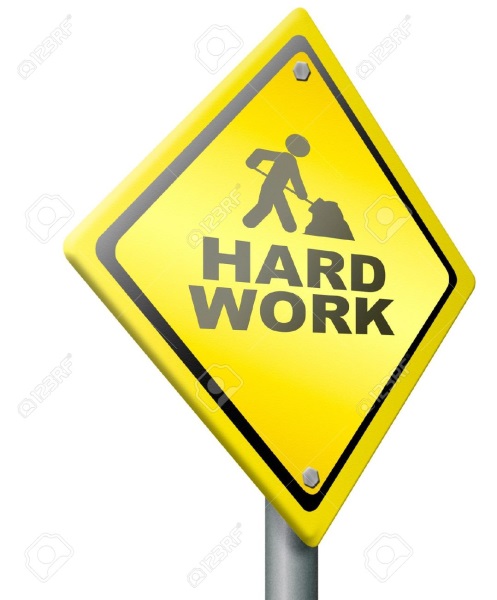 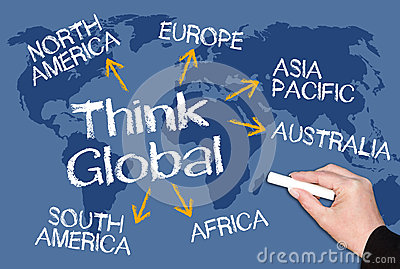 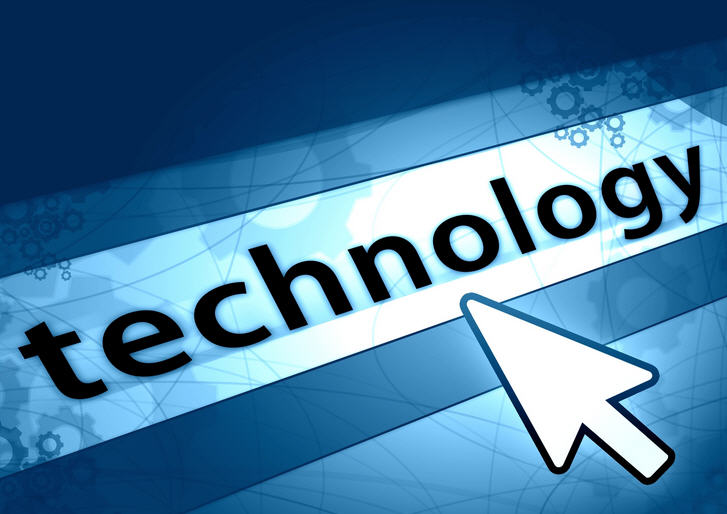 Uitdagingen
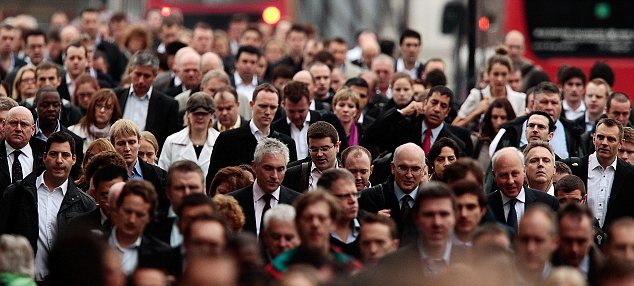 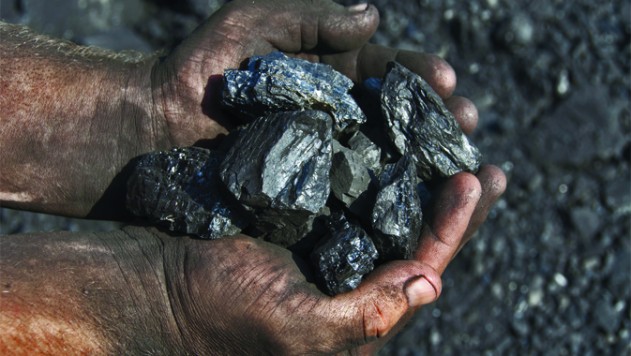 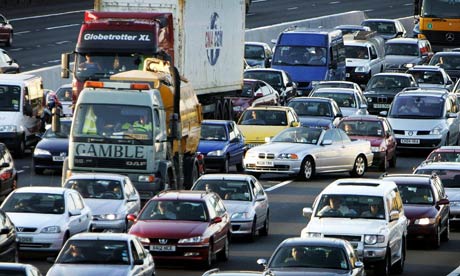 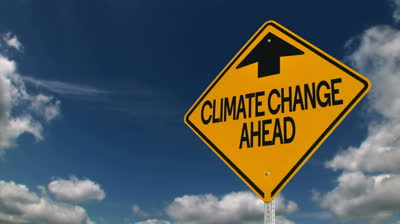 Uitdagingen
Technologische evoluties
Nieuwe toepassingen, producten en mogelijkheden volgen in sneller tempo
Wereldwijde concurrentiestrijd
Massaproductie in lageloonlanden (kost, milieu,…)
↑ aandacht voor kost, efficiëntie, rendement,…
Vergrijzing van de bevolking
Kwaliteit van de arbeid?
Instroom jongeren (oa imagoproblemen,…)
Uitdagingen
Energie- en grondstoffenschaarste
Onzekerheid v prijzen en bevoorrading
Cf. idee van koolstofarme, circulaire economie
Klimaatverandering
Uitstoot broeikasgassen, vervuiling,…
Mobiliteitsproblemen
…
Klassieke recepten…
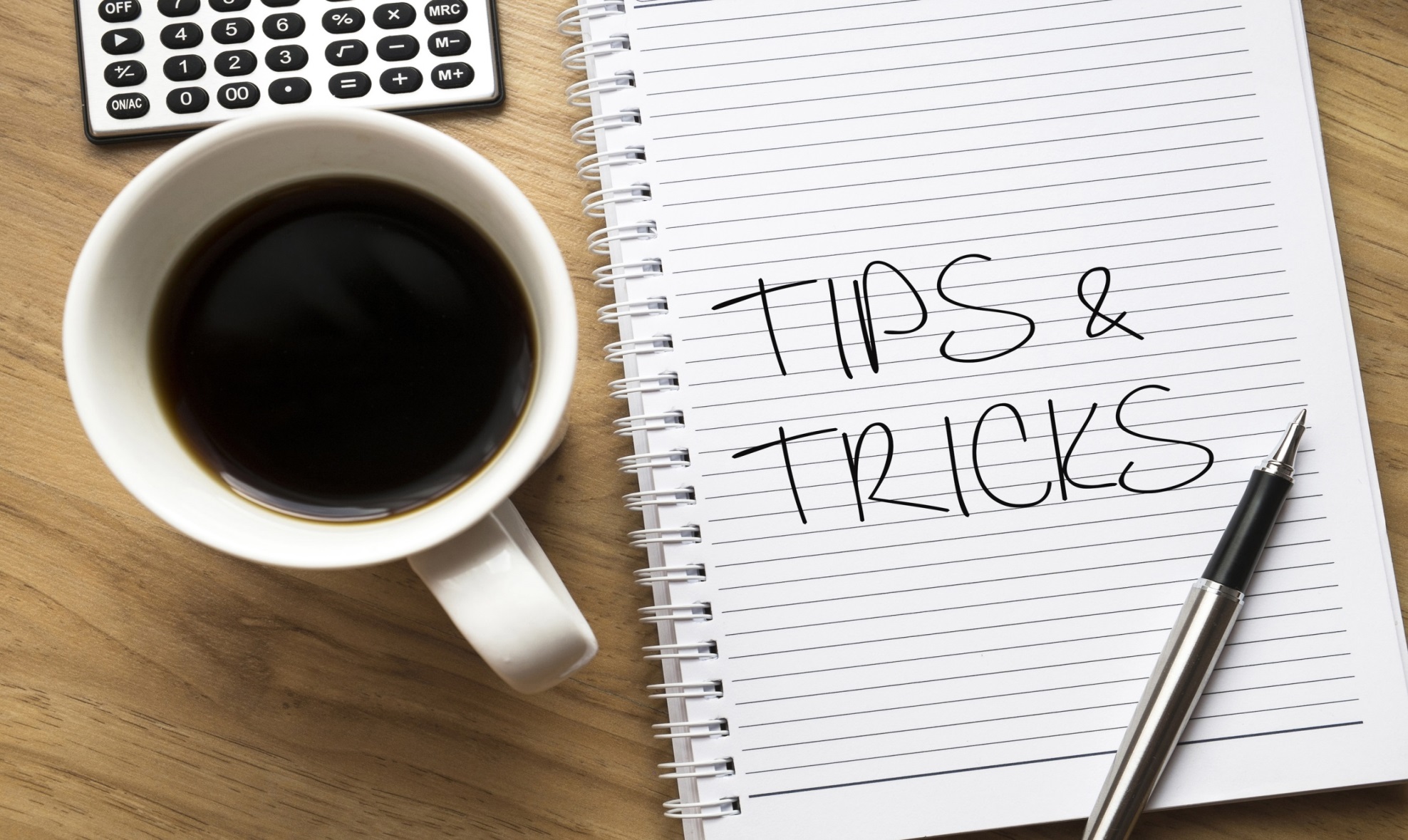 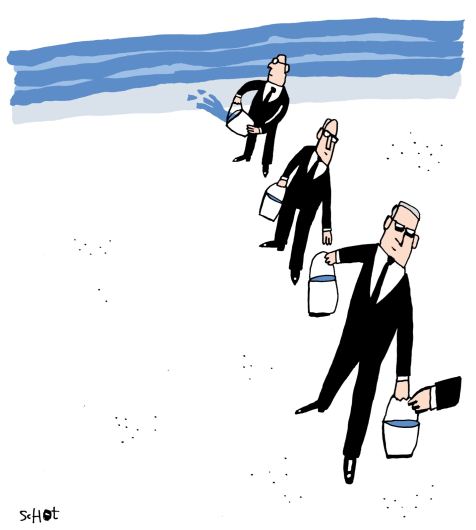 Klassieke recepten 

Harder werken
Standaardisering
Besparingen
Herstructureren
Extra subsidiëring
Delokalisatie
…
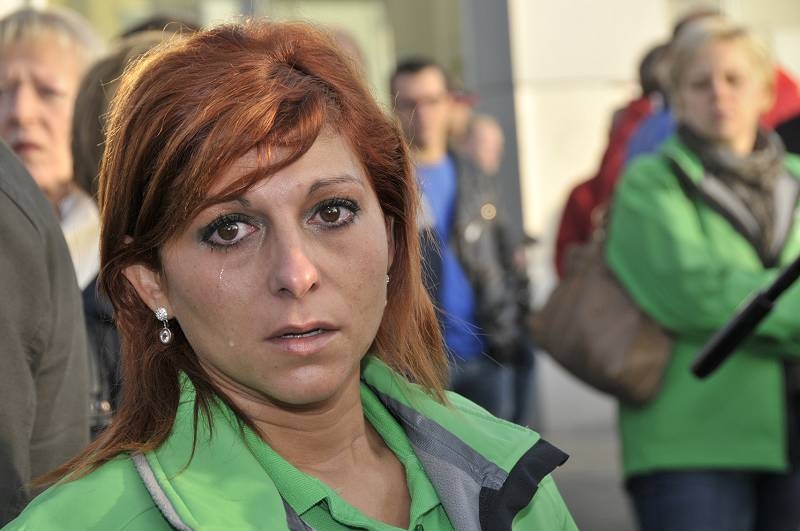 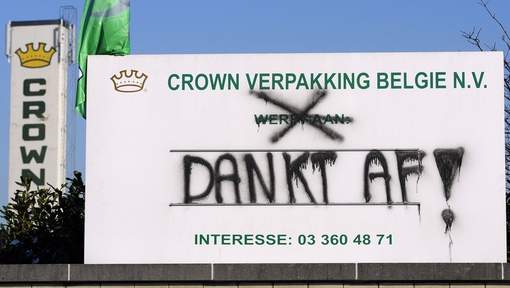 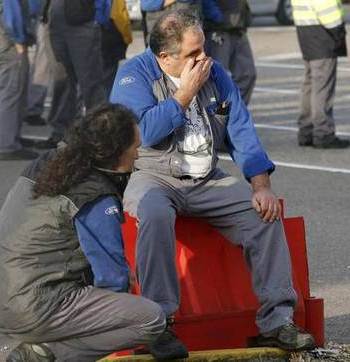 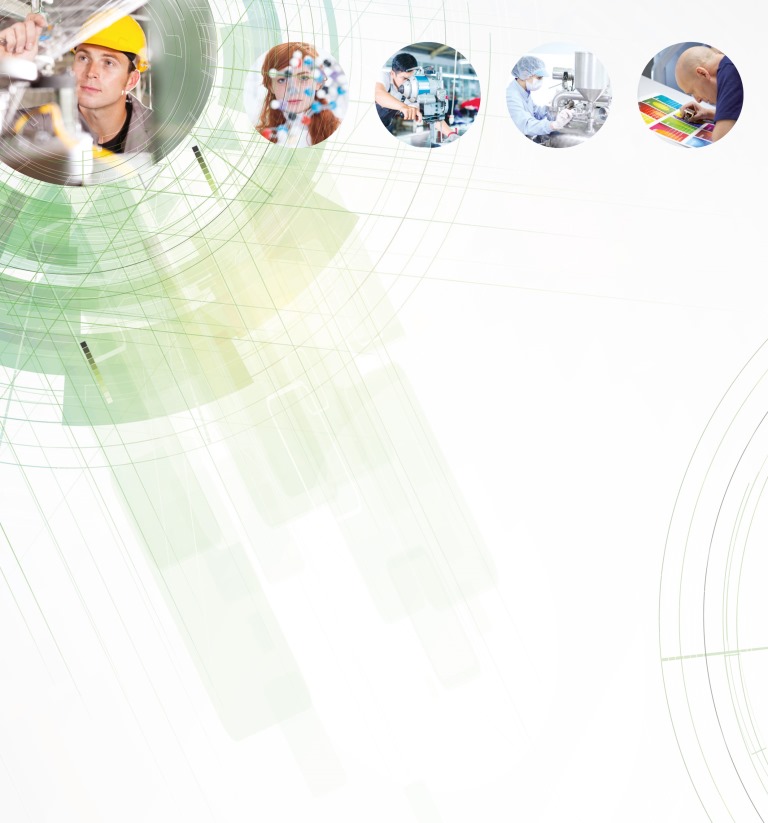 “Business as usual zal de industrie niet redden.” 

“Als vakbond willen we niet enkel remediëren. We willen actief meewerken aan een betere toekomst voor de Vlaamse industrie.”
(ACV-Groenschrift De industrie een toekomst geven)